Отчет о  выполнении в 2020 году плана противодействия коррупции в администрации Нижнесергинского городского поселения
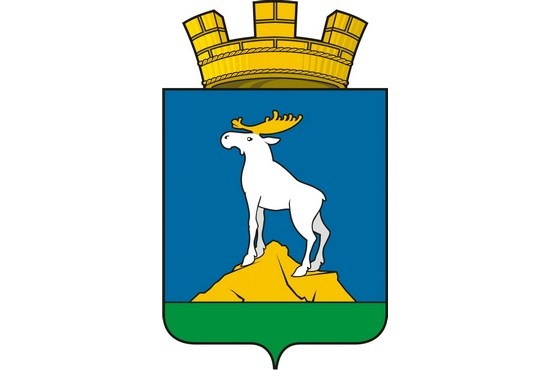 Антикоррупционная экспертиза нормативных правовых актов администрации Нижнесергинского городского поселения
В прокуратуру Нижнесергинского района и независимым экспертам для проведения антикоррупционной экспертизы нормативных правовых актов администрации Нижнесергинского городского поселения направлены для подготовки экспертного заключения 47 проектов  постановлений



По результатам независимой антикоррупционной экспертизы нормативных правовых актов разработчиком которых являлась администрация, в 2020 году заключения независимых экспертов не поступали.
Совершенствование работы в сфере профилактики коррупционных и иных правонарушенийОрганизация приема сведений о доходах, расходах, об имуществе и обязательствах имущественного характера лиц, замещающих должности, осуществляющих полномочий по которым влечет за собой обязанность предоставлять такие сведения. Обеспечение контроля своевременности предоставления указанных сведений
Нарушений установленного срока и порядка представления и опубликования сведений о доходах, расходах, об имуществе и обязательствах имущественного характера за 2020 год в администрации Нижнесергинского городского поселения не выявлено.
Повышение результативности и эффективности работы с обращениями, поступившими в Управление государственной охраны объектов культурного наследия Свердловской области, по фактам коррупцииОбеспечение возможности оперативного представления гражданами обращений по фактах коррупции в Управление по «телефону доверия», регистрация обращений и организация их рассмотрения
По «телефону доверия» принимается и рассматривается информация о фактах:
коррупционных проявлений в действиях муниципальных служащих администрации Нижнесергинского городского поселения;
конфликта интересов в действиях муниципальных служащих администрации Нижнесергинского городского поселения;
несоблюдения муниципальными служащими администрации ограничений и запретов;  
В 2020 году обращения по факту коррупции не поступали
Контроль за соблюдением требований, установленных  Федеральный закон от 05.04.2013 №44-ФЗ «О контрактной системе в сфере закупок товаров, работ, услуг для обеспечения государственных и муниципальных нужд»
контроль обеспечен путем открытости, В исполнении антикоррупционного законодательства в сфере осуществления государственных и муниципальных закупок (Федеральный закон от 05.04.2013 №44-ФЗ «О контрактной системе в сфере закупок товаров, работ, услуг для обеспечения государственных и муниципальных нужд») нарушений в 2019 году не выявлено. 

Размещение госзаказов осуществляется в соответствии с Федеральным законом от 05 апреля 2013 года № 44-ФЗ «О контрактной системе в сфере закупок товаров, работ, услуг для обеспечения государственных и муниципальных нужд», а также в строгом соответствии с планом закупок.
Заседания комиссии по координации работы по противодействию коррупции в Нижнесергинском городском поселении   В администрации Нижнесергинского городского поселения ежеквартально проводятся заседания комиссии по координации работы по противодействию коррупции в Нижнесергинском городском поселении  в соответствие с планом работы комиссии на 2020 год.      В целях профилактики коррупционных и иных правонарушений в рамках комисии, слицами, впервые поступающими на муниципальную службу, проводиласьработа по разъяснению основных положений законодательства омуниципальной службе и антикоррупционного законодательства в частипредотвращения и урегулирования конфликта интересов.
Информационное обеспечение антикоррупционной работы
В разделе «Противодействие коррупции» официального сайта Администрации Нижнесергинского поселения , а так же на информационном стенде по противодействию коррупции регулярно размещалась и обновлялась информация по противодействию коррупции, НПА в сфере противодействия коррупции, иные материалы по противодействию коррупции в органе местного самоуправления. 

 Все подразделы наполнены документами и регулярно обновляются. В целях проведения общественной антикоррупционной экспертизы нормативных правовых актов, проекты и принятые правовые акты размещаются на официальном сайте Администрации Нижнесергинского поселения